Biological Membranes
Chapter 11 (Page 369-383)
1
Electron Micrograph of Biological Membranes
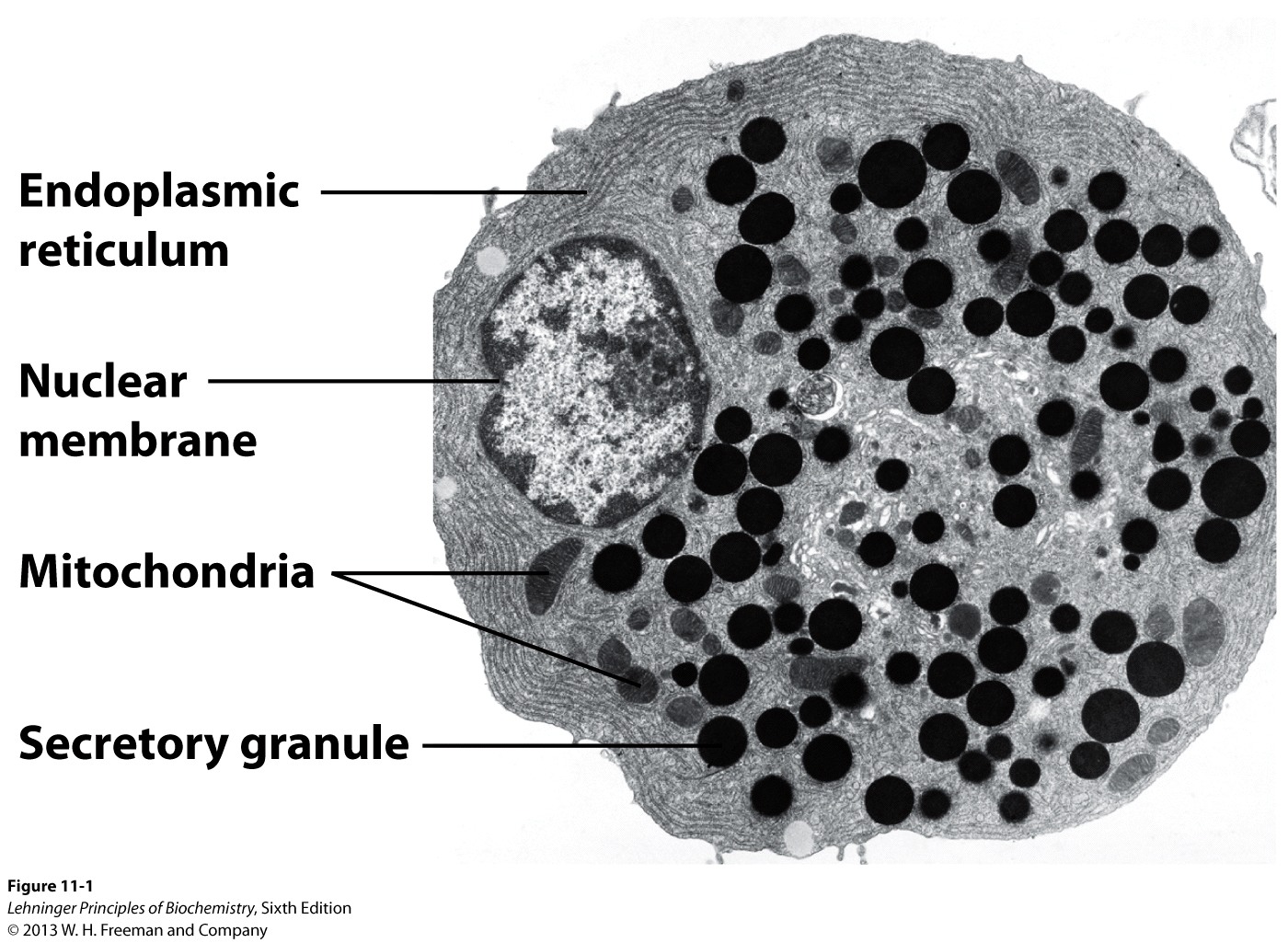 2
1. Biological Membranes
In eukaryotic cells, membranes play many important functions.

Define the external boundaries of cells and regulate the molecular traffic across that boundary.

Divide the internal space into discrete compartments to segregate processes and components.

Aid in cell-to-cell communication and in signaling.

Organize complex reaction sequences and cellular processes.
Energy transduction
Biomolecule synthesis
3
2. General Physical Properties of Membranes that     enable their Biological Activities
Very thin (3 to 10 nm)

Flexible

Self-sealing

Selectively permeable to polar solutes
4
Lipid-Water Interactions lead to
Cell Formation
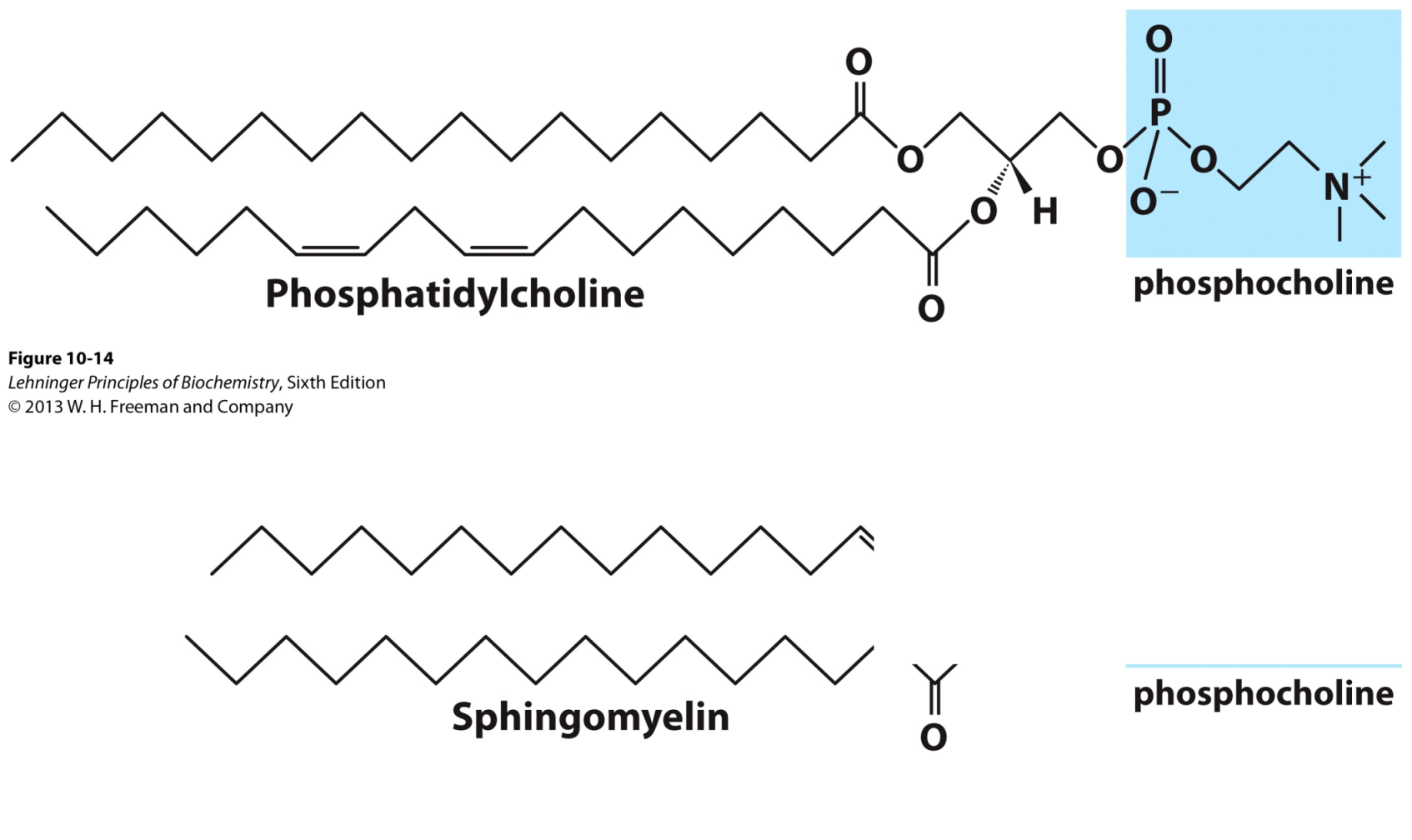 5
1. Lipids Aggregate into Structures in Water
Lipids are typically amphiphatic molecules that are water insoluble. When mixed with water they:

Aggregate in a phase separate from their aqueous surroundings.

The hydrophobic (nonpolar) moieties cluster together to reduce exposure to water.

The hydrophilic (polar) groups interact with the surrounding water.

Greater entropy for these water molecules than at the water-nonpolar moiety interphase.
6
1. Lipids Aggregate into Structures in Water
Thermodynamically driven by hydrophobic interactions, three types of structure can form that depend on:

Type of lipid

Concentration

Micelle

Bilayer

Liposome
7
2. Micelle Formation
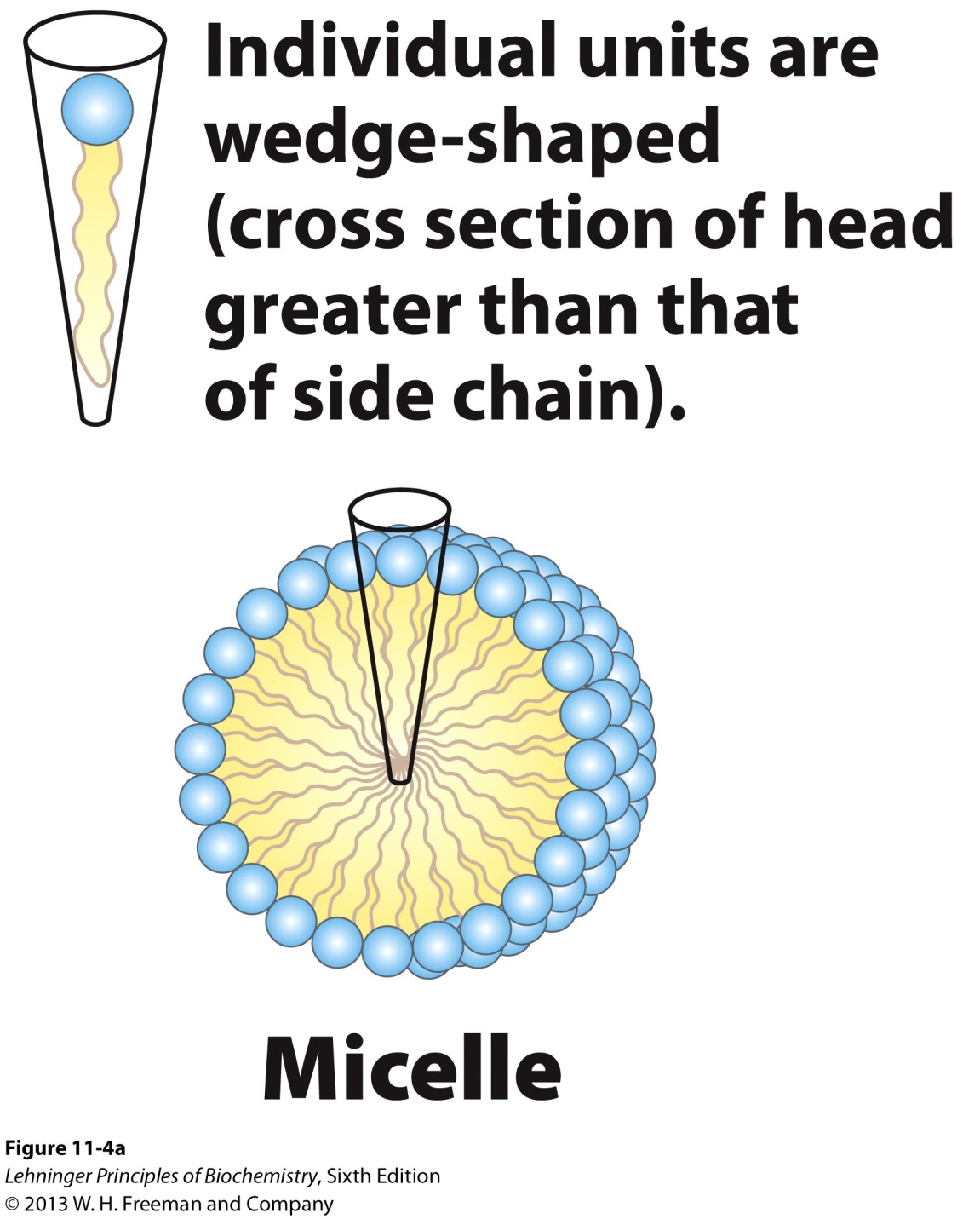 Hydrophilic exterior interacts with water
Hydrophobic interior; water excluded
8
2. Micelle Formation
A micelle forms in the solution of amphipathic molecules that have larger polar head than nonpolar tail
Fatty acids
Sodium dodecyl sulfate

Aggregation occurs when the concentration of molecules is higher than a certain threshold
Each micelle has from a few dozen to a few thousand lipid molecules
9
3. Bilayer Formation
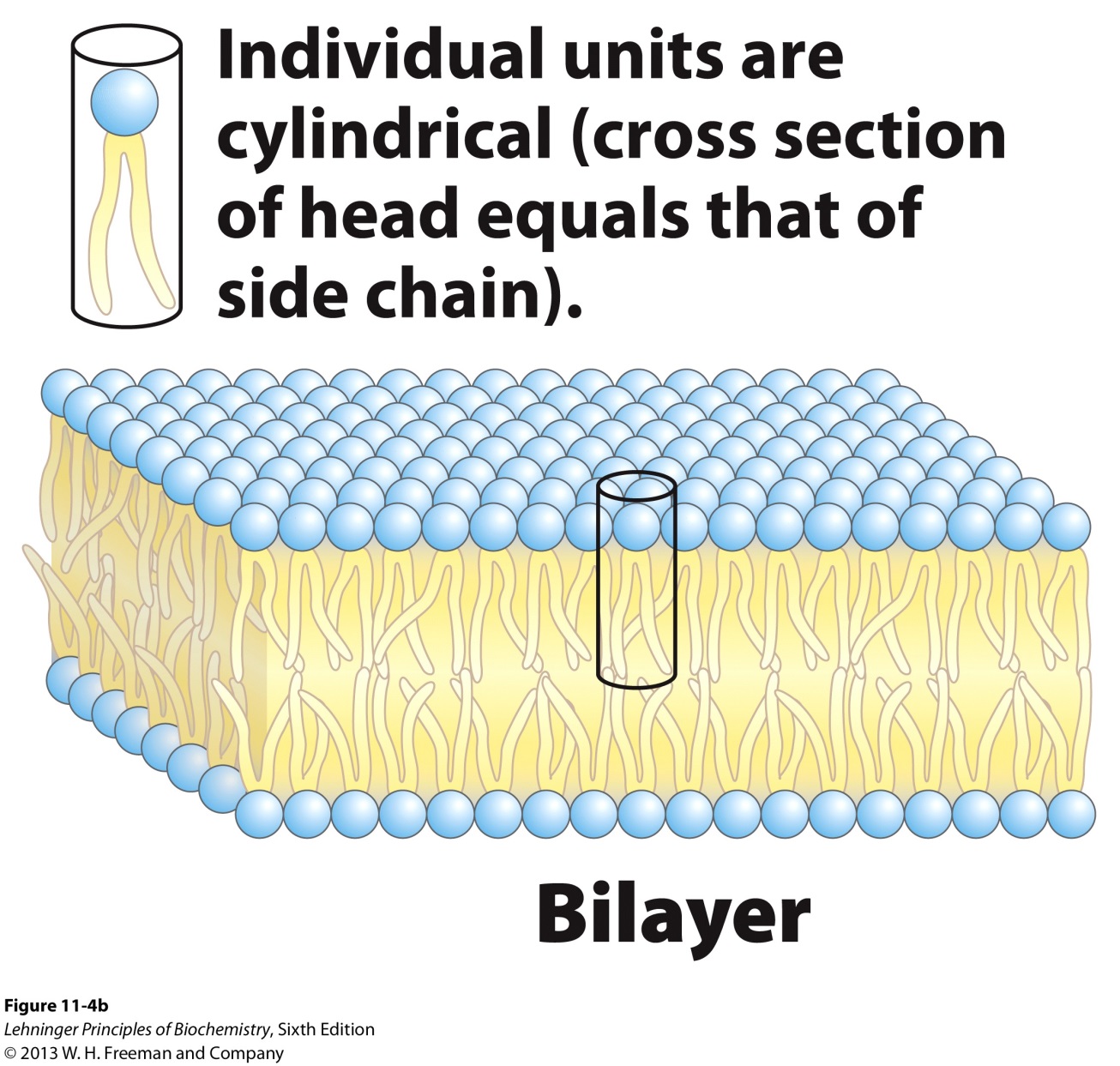 Hydrophilic exterior interacts with water
Hydrophobic side transiently interacts with water
Hydrophobic interior; water excluded
10
3. Bilayer Formation
A bilayer forms when the cross-sectional areas of the head group and nonpolar tail are similar

Glycerophospholipids

Sphingolipids

Because the hydrophobic regions at the edges are transiently in contact with water, the bilayer sheet is unstable
11
4. Liposome Formation
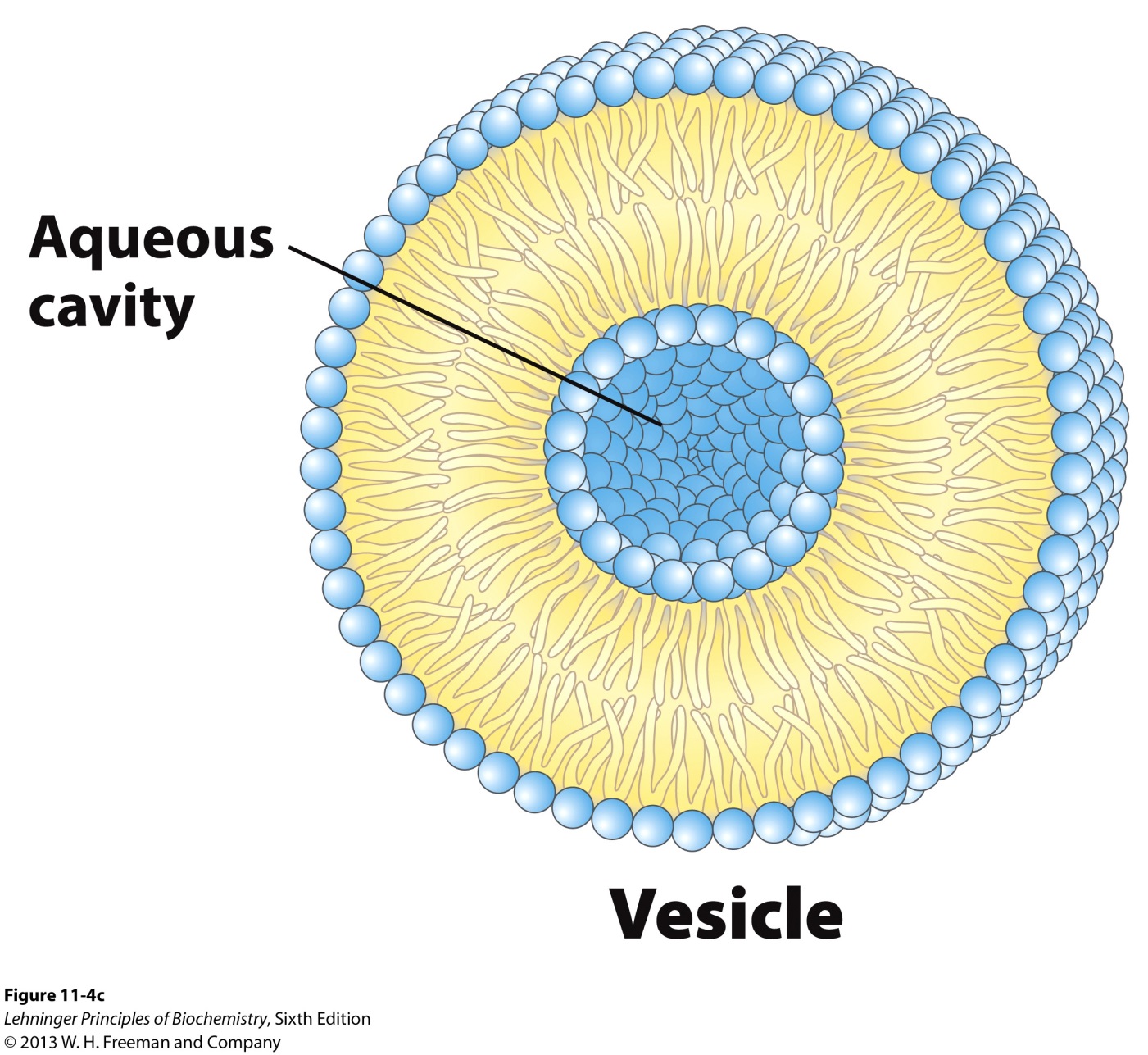 12
4. Liposome Formation
A liposome forms by a bilayer spontaneously folding back on itself to form a hollow sphere (a vesicle)

By forming liposomes, bilayers lose their hydrophobic edge regions and achieve maximal stability in their aqueous environment.

A separate aqueous compartment is formed.

Liposomes can be seen as precursors to the 1st living cells.
13
The Composition of Eukaryotic 
Biological Membranes
14
1. What are Membranes?
Complex lipid-based pliable structures composed of a variety of lipids and proteins.

Some membrane lipids and proteins are glycosylated.

All cells have a cell membrane, which separates the cell from its surrounding.

Eukaryotic cells have various internal membranes (organelles) that divide the internal space into compartments.
- NOTE: Mammalian red blood cells (erythrocytes) do not                 have organelles.
Why????
Perhaps to make room for hemoglobin.
15
2. Common Features of Eukaryotic Membranes
A. The membrane of eukaryotic cells consists of two     leaflets of lipid-based monolayers:
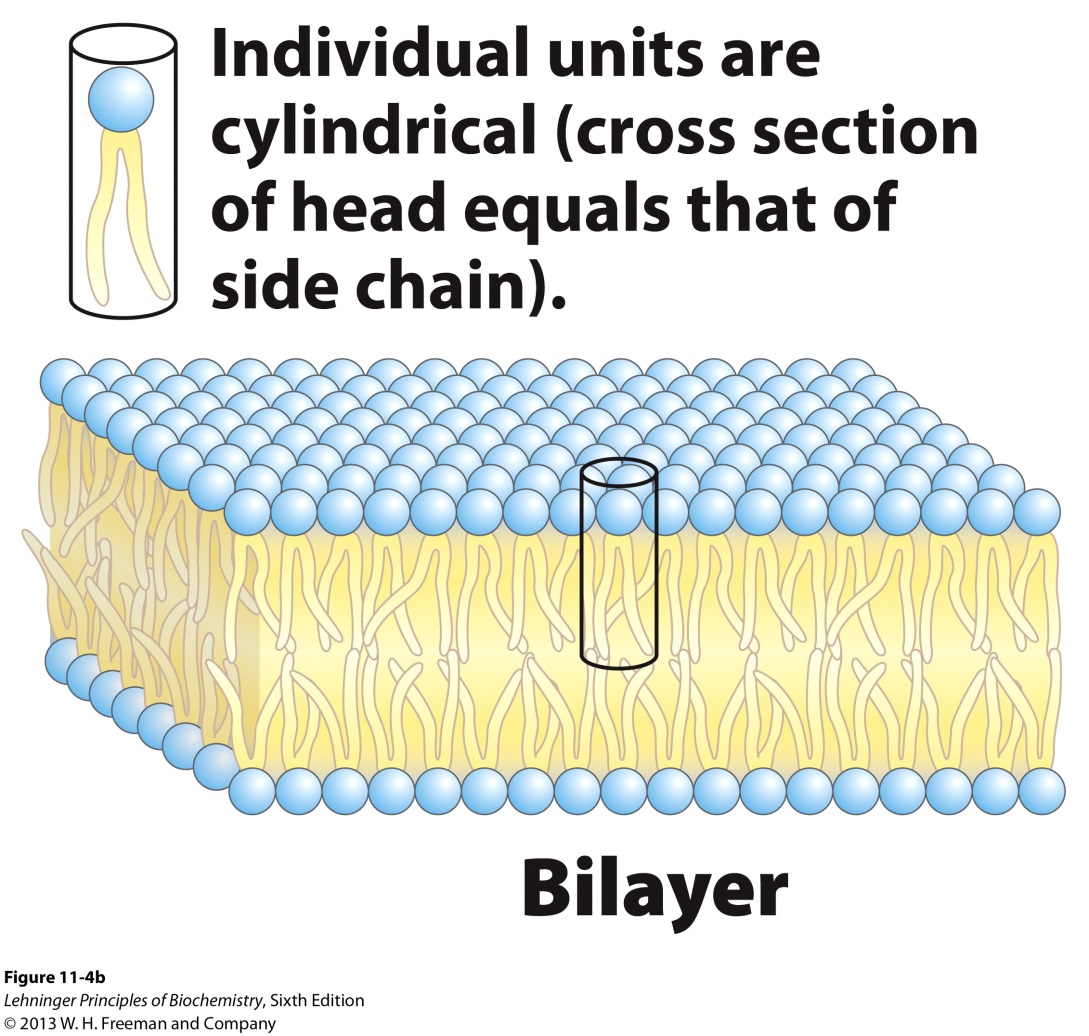 One leaflet faces the cytoplasm

One leaflet faces the extracellular space or the inside of membrane-enclosed organelle
16
2. Common Features of Eukaryotic Membranes
B. Sheet-like flexible structure, 3–10 nm thick

C. Structures within the membrane bilayer are stabilized by      noncovalent forces, especially hydrophobic ones

D. Membrane bilayers are largely composed of      phospholipids.
The polar heads are on the exterior forming a hydrophilic surface.
The fatty acyl chains are in the interior forming a fluid, hydrophobic region.
Other lipids are nestled in between.
17
2. Common Features of Eukaryotic Membranes
E. Protein molecules span the lipid bilayer

F. Asymmetry
Some lipids are found preferably “inside”
Some lipids are found preferably “outside”
Carbohydrate moieties are always outside the cell
Electrically polarized (inside negative ~ –60mV)

G. Impermeable to polar solutes
Specific transporters allow transport
18
3. Fluid Mosaic Model of Membranes
The combination of electron microscopy and chemical composition studies, and physical studies of permeability and the motion of individual protein and lipid molecules within the membranes led to the development of the fluid mosaic model (Singer and Nicholson, 1972).

Lipids form a viscous, two-dimensional solvent into which proteins are inserted asymmetrically.
-Membrane sidedness

Integral proteins are firmly associated with the membrane via nonpolar sidegroups, often spanning the bilayer.
- Some have multiple transmembrane domains

Peripheral proteins are weakly associated (noncovalently) and can be removed.
19
3. Fluid Mosaic Model of Membranes
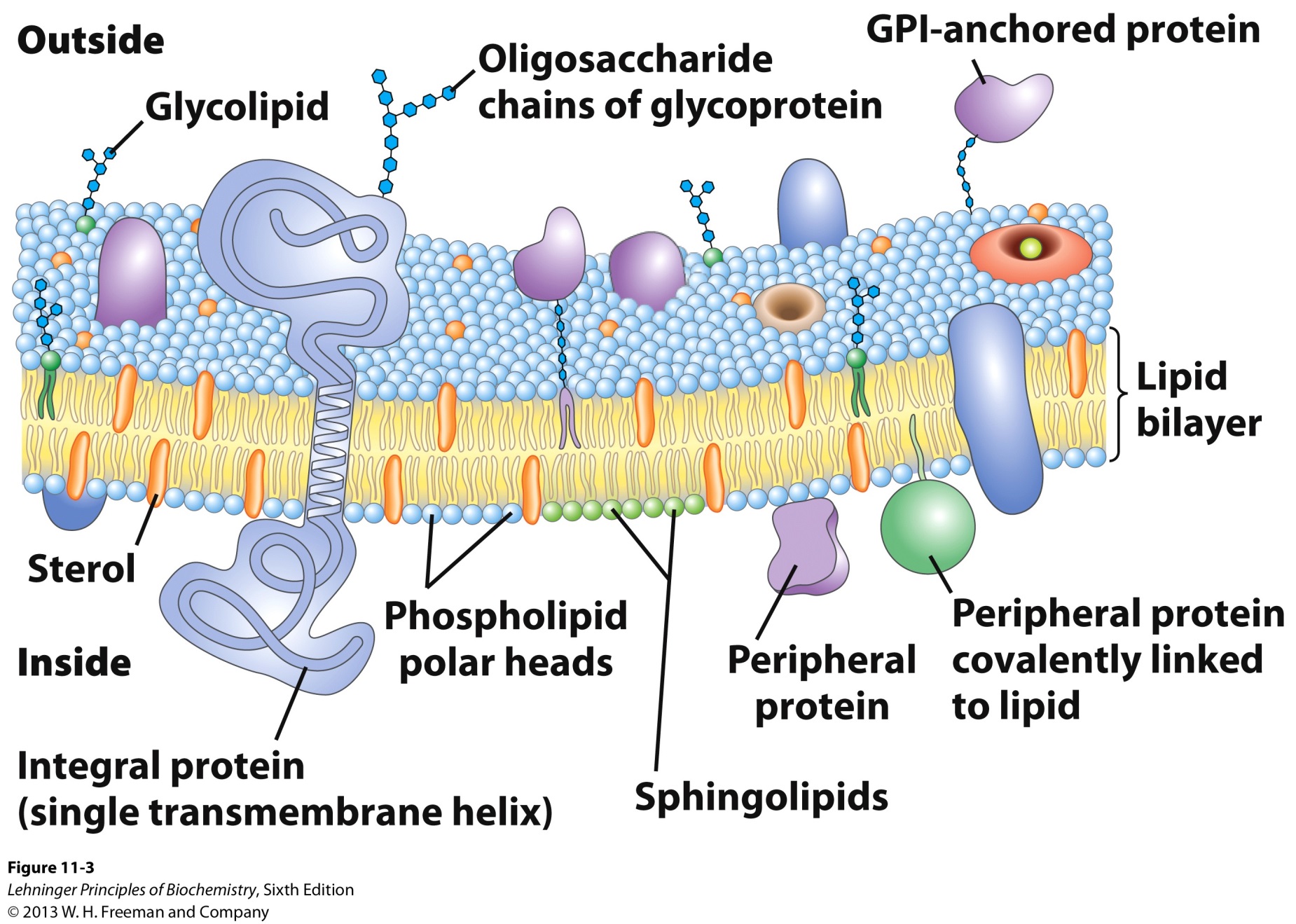 Membrane mosaic is fluid because the noncovalent interactions enable the molecules to freely move laterally.
20
4. Composition of Membranes
The composition of membranes is different in:

	different organisms, tissues, and organelles

Ratio of lipid to protein varies 

Type of lipid varies 
Phospholipid and sterol types vary
Galactolipids abundant in plant chloroplasts but almost absent in animals
Type of protein varies
Some membranes have a predominance of only one protein; specialized function
21
4. Composition of Membranes
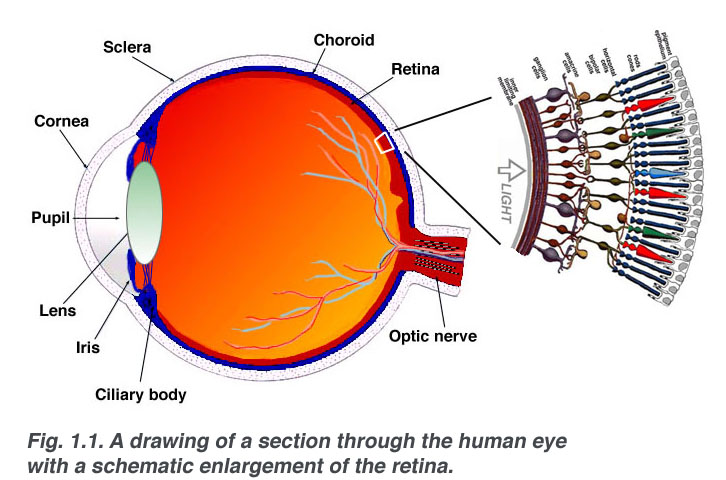 More than 90% of the rod cell plasma membrane of the retina is made of the light-absorbing glycoprotein rhodopsin.
22
Webvision.umh.es/websvision/sretina.html
4A. Membrane Composition is Highly Variable in        Different Organisms
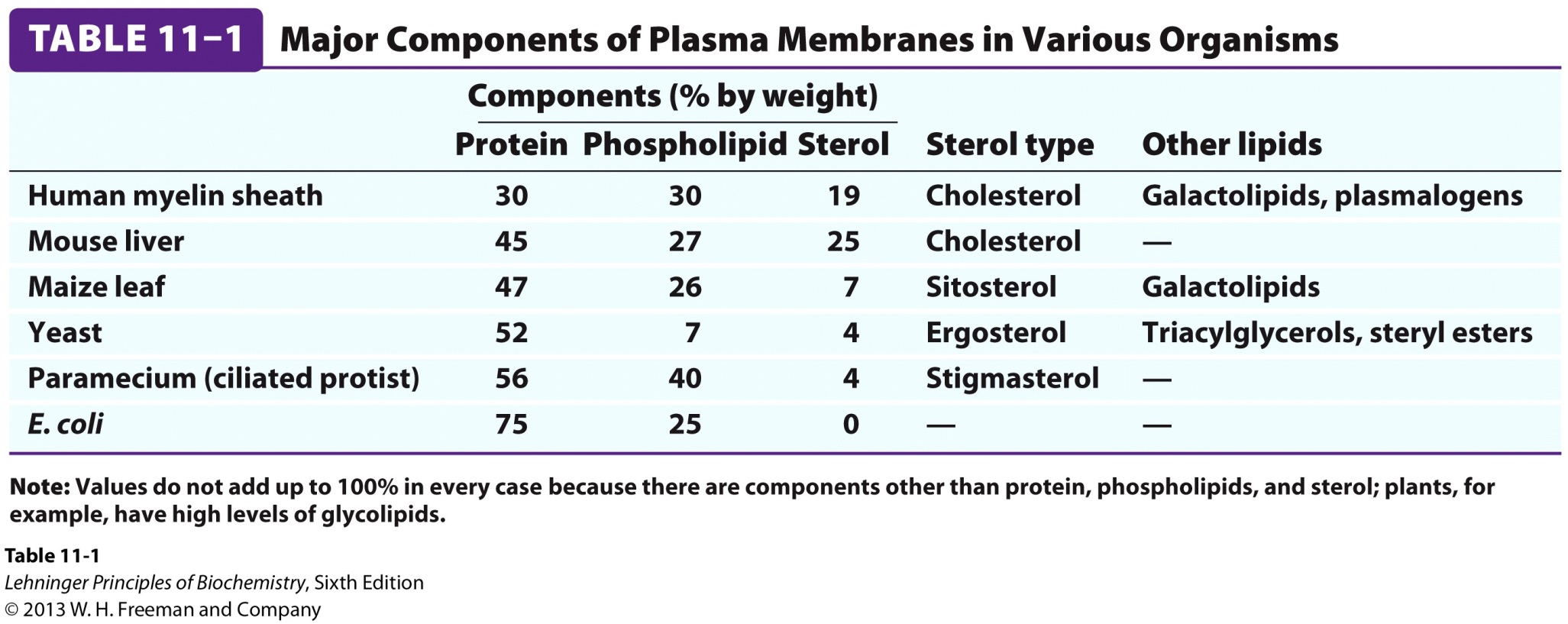 23
4B. Membrane Composition is Highly Variable in        Different Organelles
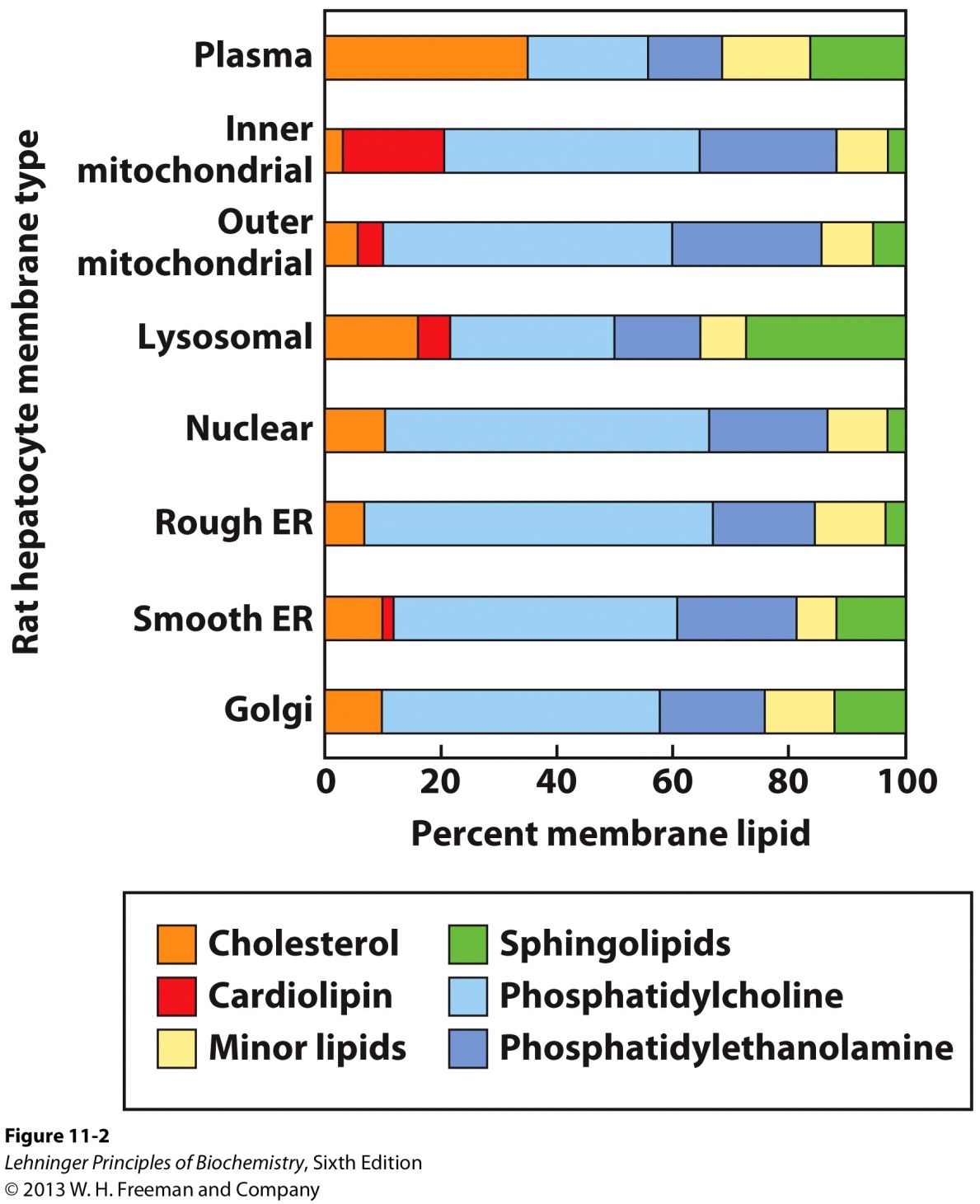 Phospholipids are abundant in all membranes.

Cholesterol is abundant in the plasma membrane.
24
5. Membrane bilayers are Asymmetric.
Every component of the membrane exhibits asymmetry
Lipids
Outer and inner leaflets have different lipid compositions
Proteins
Individual peripheral membrane proteins are only associated with one side of the membrane
Integral membrane proteins have different domains on different sides of the membrane.
Specific lipid modification of proteins targets the protein to a specific leaflet
Carbohydrates
Only on the outside of cells
25
5A. Membrane bilayers are Asymmetric in Lipid        Composition
The two leaflets of membranes have different lipid compositions:

Positioning of a lipid on either leaflet can serve a functional role
Phosphatidylserine (typically positioned in the inner leaflet) on the outer leaflet of the plasma membrane serves to
Activate blood clotting (platelets)
Mark the cell for destruction (other cells)
26
5AI. Asymmetry in Erythrocytes
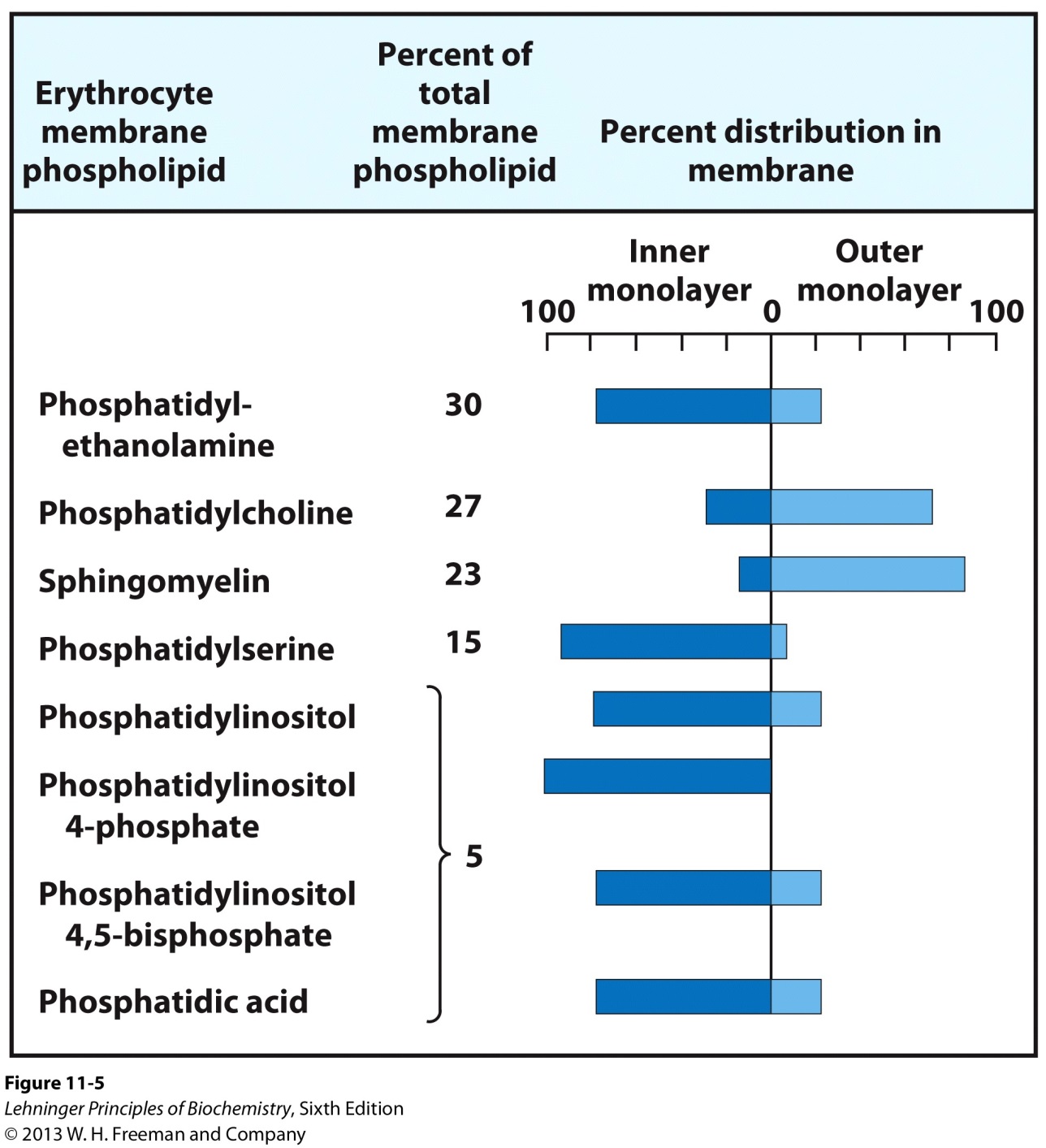 Choline-containing lipids are typically found in the extracellular leaflet.
27
5AII. Asymmetry in Membranes of Other Cells
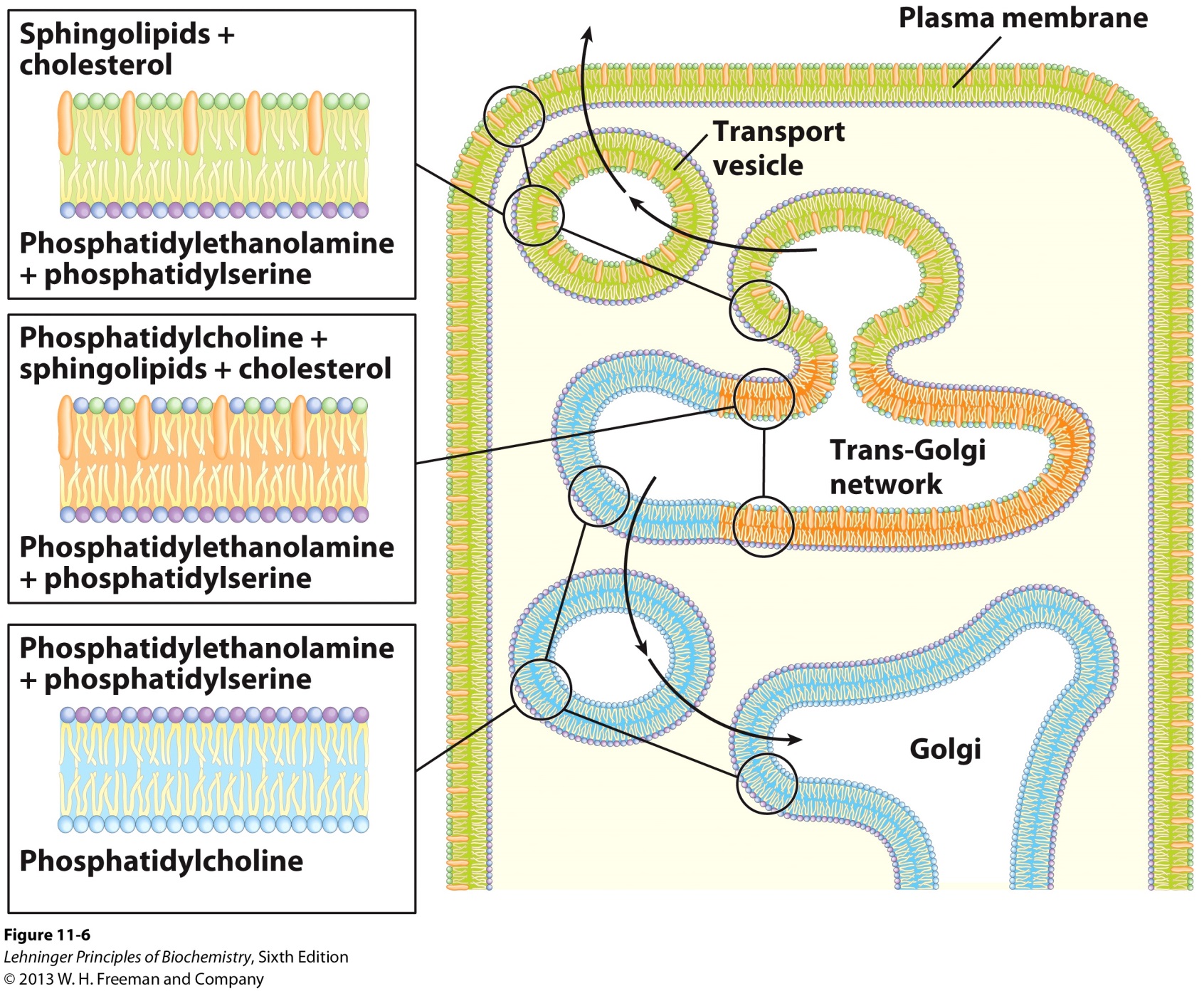 28
6. Two Main Types of Membrane Proteins
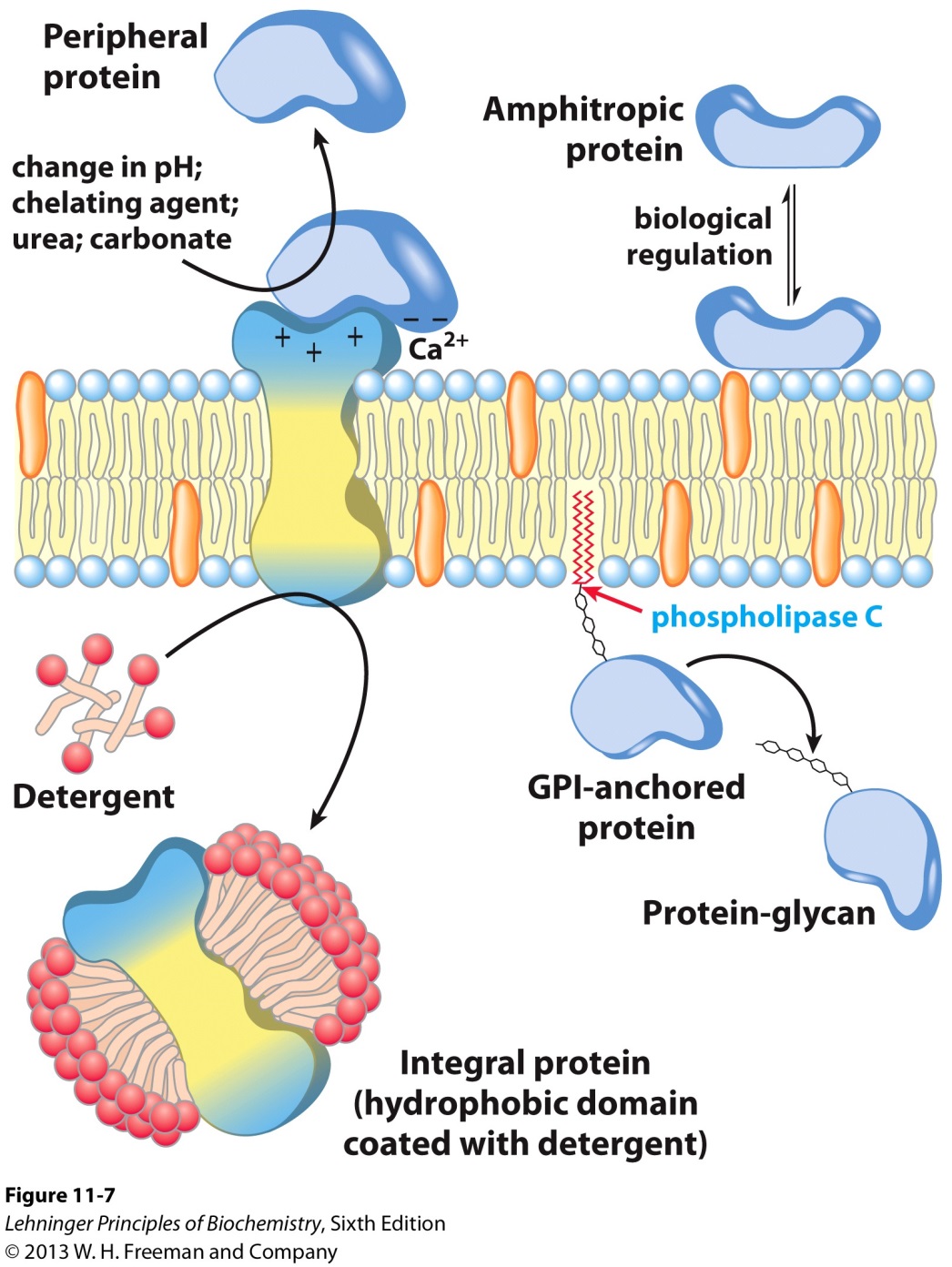 Peripheral proteins
Integral proteins
29
6A. Peripheral Membrane Proteins
Linkages with the membrane:

Associate with the polar head groups of membranes

Relatively loosely associated with membrane
Through ionic interactions with the lipids or aqueous domains of integral membrane proteins

B. Removed by disrupting ionic interactions or hydrogen      bonds either with high salt or change in pH.
30
6A. Peripheral Membrane Proteins
C. May serve as regulators of membrane-bound enzymes.

D. May limit mobility of integral proteins by tethering them      to intracellular structures.

E. Purified peripheral membrane proteins are no longer      associated with any lipids.
31
6B. Integral Membrane Proteins
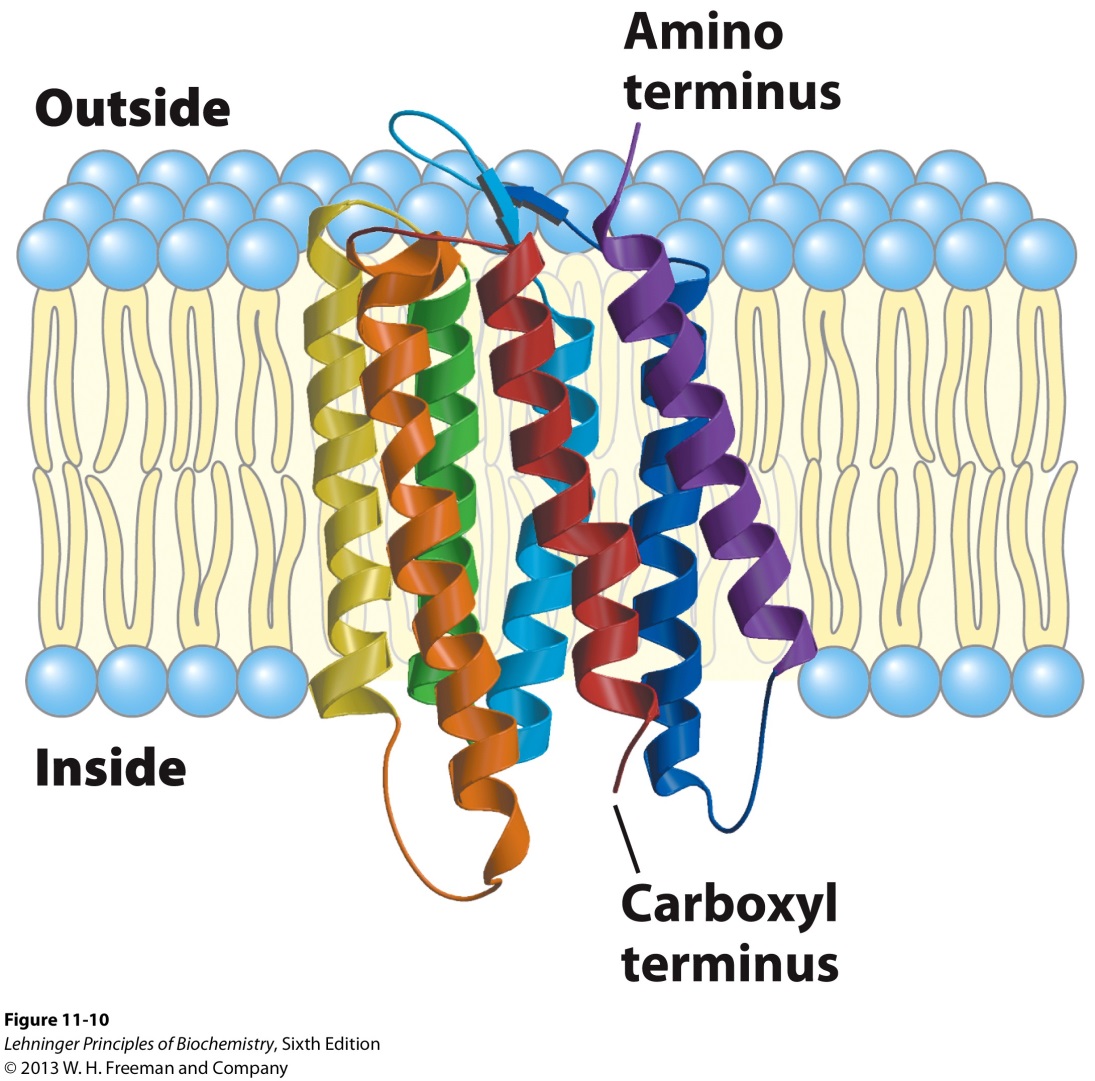 A. Span the entire membrane

B. Localized asymmetrically

Different domains in different compartments
Molecules of an ion pump have the same orientation and therefore pump in the same direction.
32
6B. Integral Membrane Proteins
C. Tightly associated with membrane
Hydrophobic stretches in the protein interact with the hydrophobic regions of the membrane

D. Removed by detergents that disrupt the membrane

E. Purified integral membrane proteins still have      phospholipids associated with them
33
6C. Function of Integral Membrane Proteins
A. Receptors: Detecting signals from outside
Light (opsin)
Hormones (insulin receptor)
Neurotransmitters (acetylcholine receptor)
Pheromones (taste and smell receptors)

B. Channels, gates, pumps for transport
Nutrients (maltoporin)
Ions (K-channel) 
Neurotransmitters (serotonin reuptake protein)

C. Enzymes
Lipid biosynthesis (some acyltransferases)
ATP synthesis (F0F1 ATPase/ATP synthase)
34
6D. Six Types of Integral Membrane Proteins
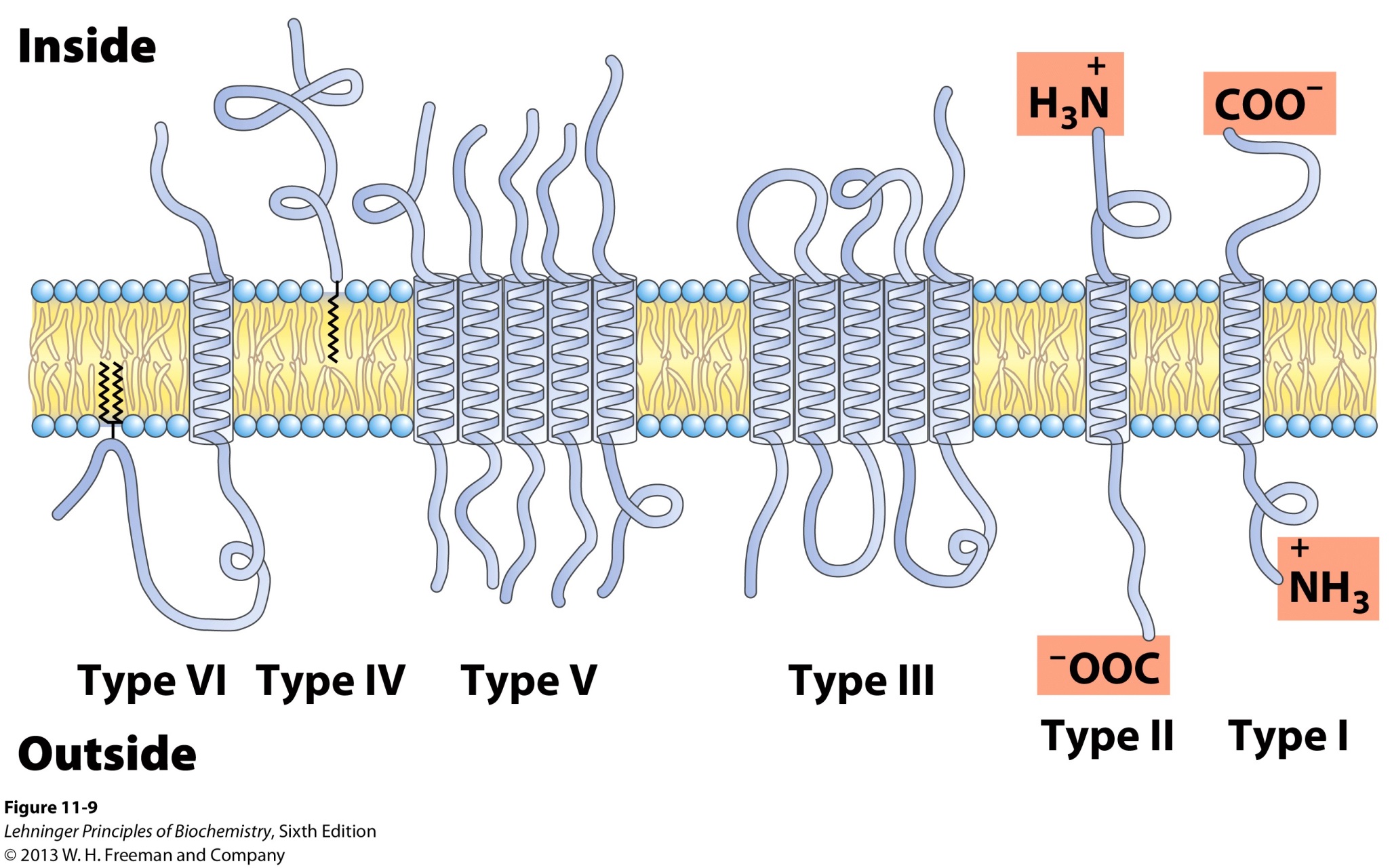 IV
35
6D. Six Types of Integral Membrane Proteins
Type I and II: Have only one transmembrane helix; the amino-	terminal domain is outside the cell in type I and inside in 	type II.

Type III: Have multiple transmembrane helices in a single 	polypeptide.

Type IV: Transmembrane domains of several different 	polypeptides assemble to form a channel through the 	membrane.

Type V: Proteins are held to the bilayer primarily by covalently 	linked lipids.

Type VI: Proteins have both transmembrane helices and lipid 	(GPI) anchors.
36
6E. Determining Membrane Protein Topology
Membrane protein topology refers to determining the 3-D structure of a membrane protein and also the location of domains with respect to the lipid bilayer.

X-ray crystallography
Once a daunting task for membrane proteins is becoming more commonplace with sophisticated new approaches.

B. Reactions with reagents to identify extracellular domains
Membrane-impermeant reagents such as trypsin.

C. Hydropathy index measurements to identify      transmembrane domains.

These approaches require sequencing these proteins using standard tecniques.
37
6EI. Amino Acids in Membrane Proteins Cluster in       Distinct Regions
Transmembrane segments are predominantly hydrophobic
Tyr and Trp cluster at nonpolar/polar interface
Charged amino acids are only found in aqueous domains
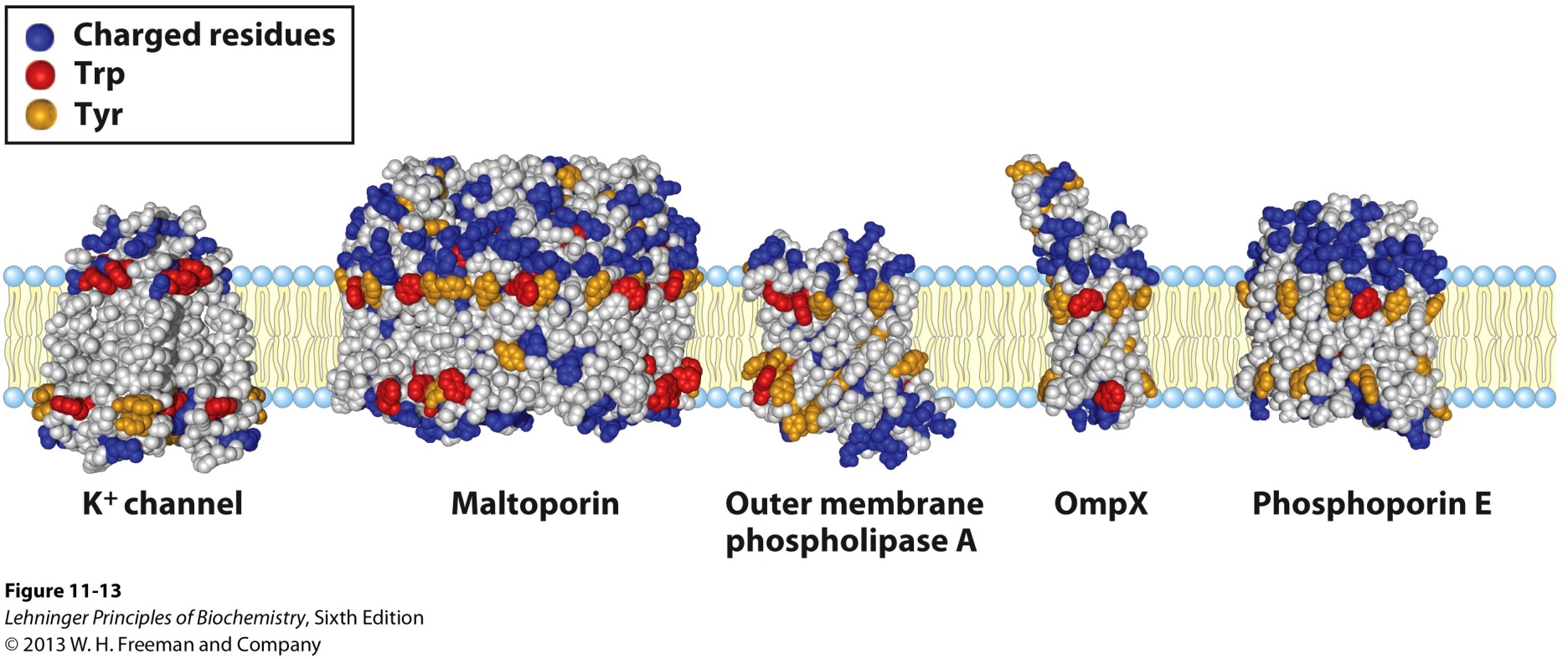 38
6EII. Structural Motifs of Transmembrane Segments
 Helices
β Barrels
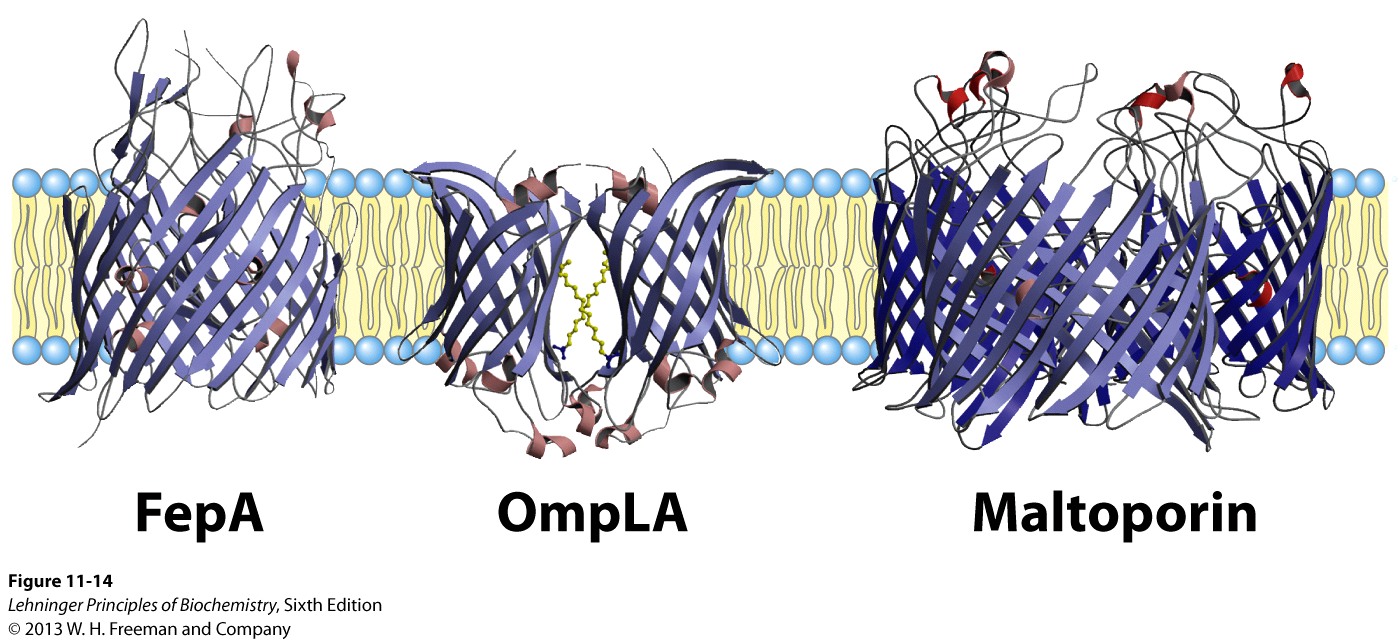 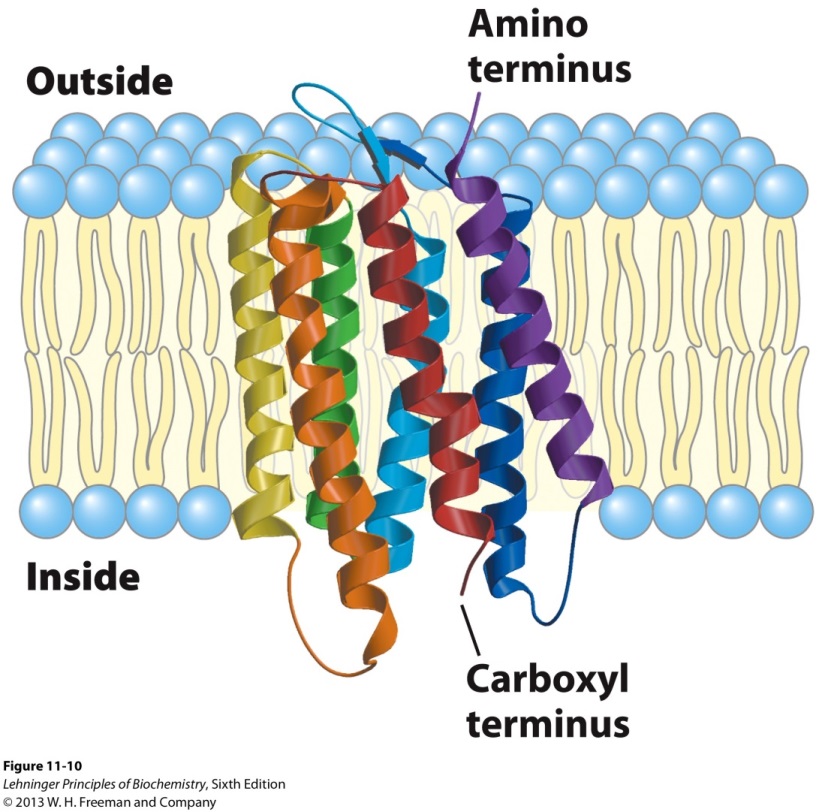 An  helical sequence that spans the membrane contains 20 to 25 residues.

7 to 9 residues of the β conformation span the membrane.
How are these motifs different than their corresponding structures in soluble proteins?
39
6EII. Structural Motifs of Transmembrane Segments
In soluble proteins, the side groups of the amino acids that participate in  helices and β barrels tend to be polar.
- Interact via hydrogen bonds with water.


In membrane proteins, there is a higher nonpolar content in the side groups of  transmembrane domains.

- In the absence of water the domains form  helices   and β barrels to maximize intrachain H-bonds.
40
[Speaker Notes:  helices and β barrels]
6EII. Structural Motifs of Transmembrane Segments
The side groups in  helices are largely nonpolar.


Due to alternating side chains projecting above and below β sheets, every second residue in β barrels is hydrophobic and interacts with the lipid bilayer and the other residues may or may not be hydrophilic.
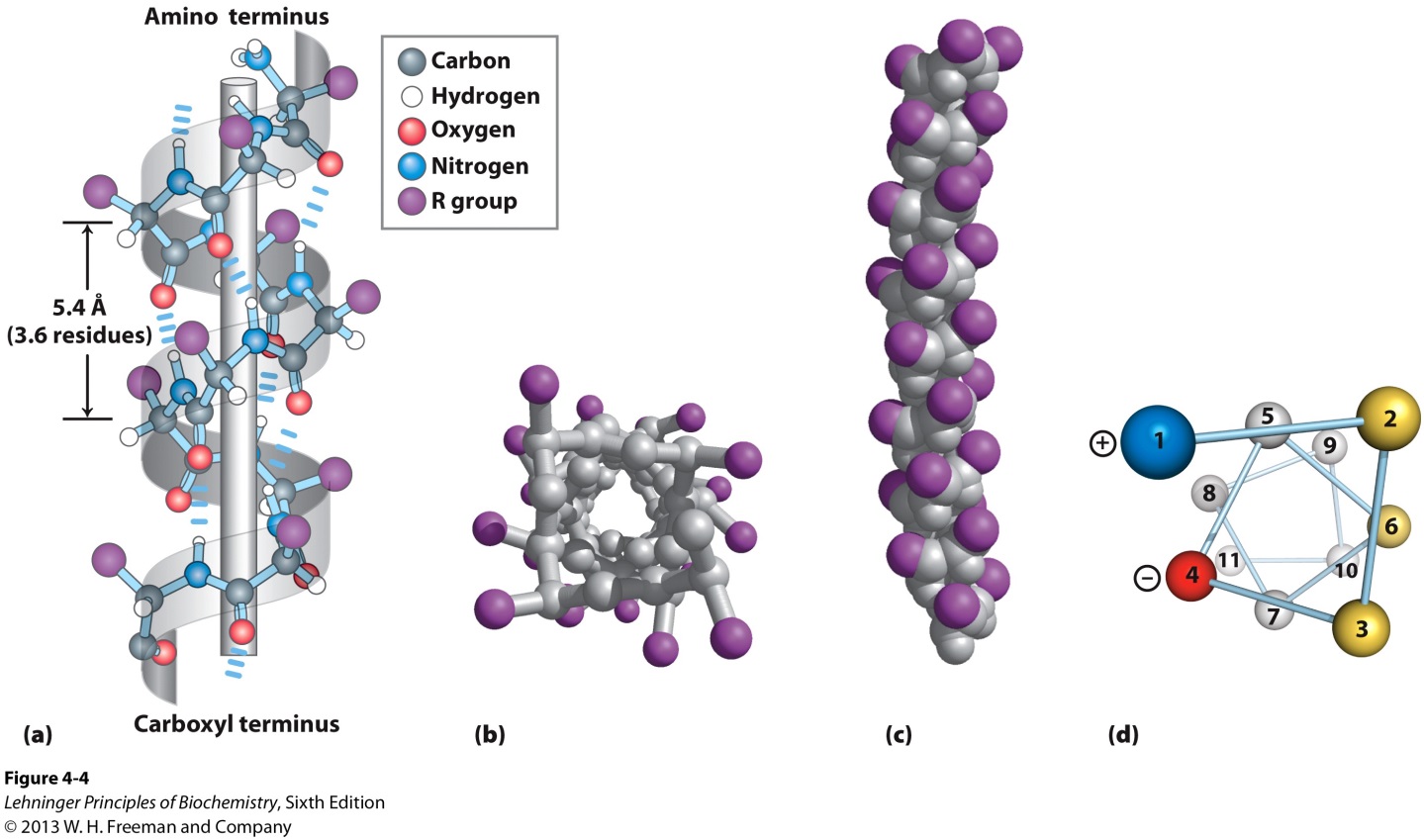 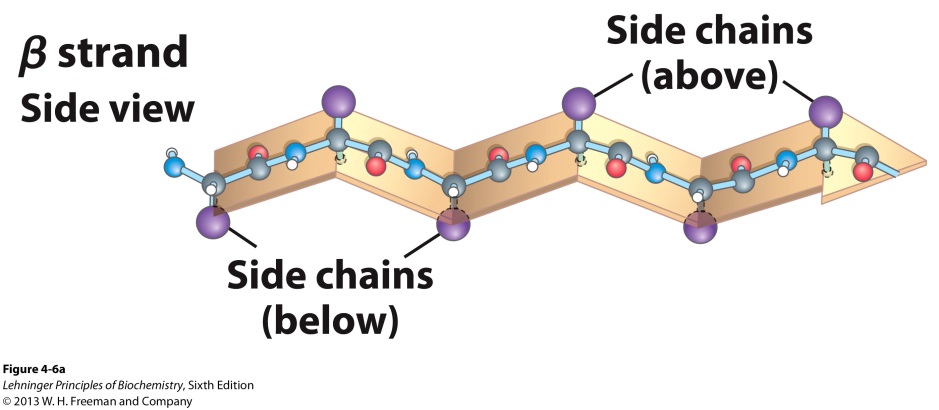 41
[Speaker Notes:  helices and β barrels]
6EIII. The Hydropathy Index can Predict the            Topology of Membrane Proteins
The hydropathy index is a calculation used to determine sequences of hydrophobicity and hydrophilicity in membrane proteins.

The hydropathy index (Table 3.1) is a measure of the relative polarity of each amino acid.
Positive values: Hydrophobic
Negative values: Hydrophilic

The hydropathy index for a sequence is calculated by averaging the hydropathy index for all amino acids within a set window of amino acids.
42
[Speaker Notes:  helices and β barrels]
6EIII. The Hydropathy Index can Predict the            Topology of Membrane Proteins
A window size of 5-7 amino acids is good for finding hydrophilic regions that are likely exposed on the surface.

A window size of 19-21 AA is good for finding hydrophobic, membrane-spanning domains.

This method works well for -helical transmembranes but not for β barrels.

Let’s focus on applying this method for finding hydrophobic domains.
43
[Speaker Notes:  helices and β barrels]
6EIIIa. Hydropathy Plot Determination
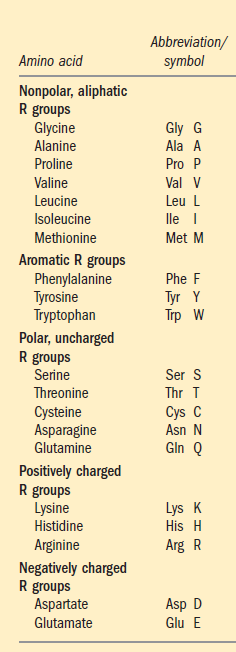 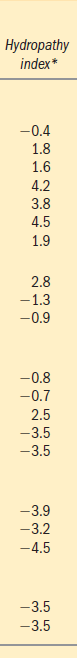 Kyle-Doolittle Scale
44
[Speaker Notes:  helices and β barrels]
6EIIIa. Hydropathy Plot Determination
For a given window size, say 20 AA and a protein of 160 AA residues:

Calculate HI(1-20) by averaging the HI for AA1 through AA20 then plot for middle residue (AA10).

Calculate HI(2-21) by averaging the HI for AA1 through AA20 then plot for middle residue (AA11).

Continue until you reach sequence 141-160 and plot for residue AA150.

Any region that exceeds +1.6 is likely a transmembrane segment.
45
[Speaker Notes:  helices and β barrels]
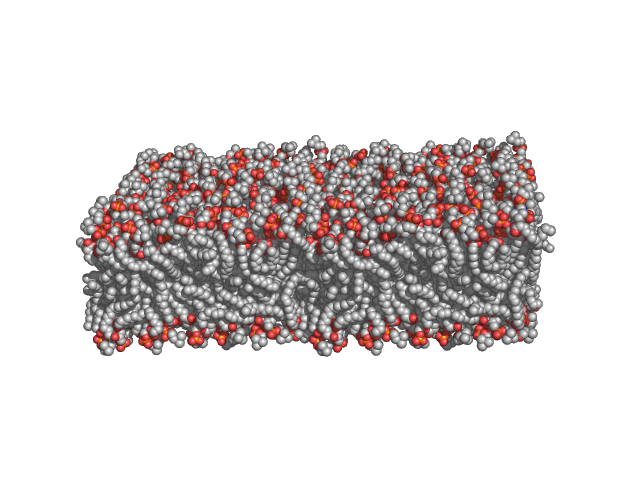 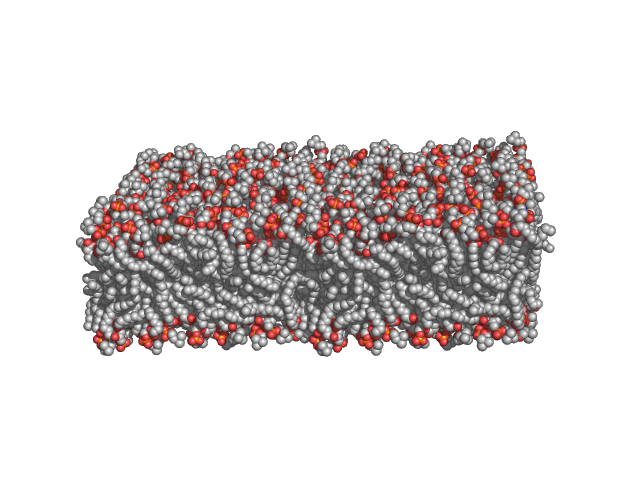 Hydropathy Plot Determination for Transferrin Receptor 1 (TfR1)
dimer
axes
Type II Plasma Membrane
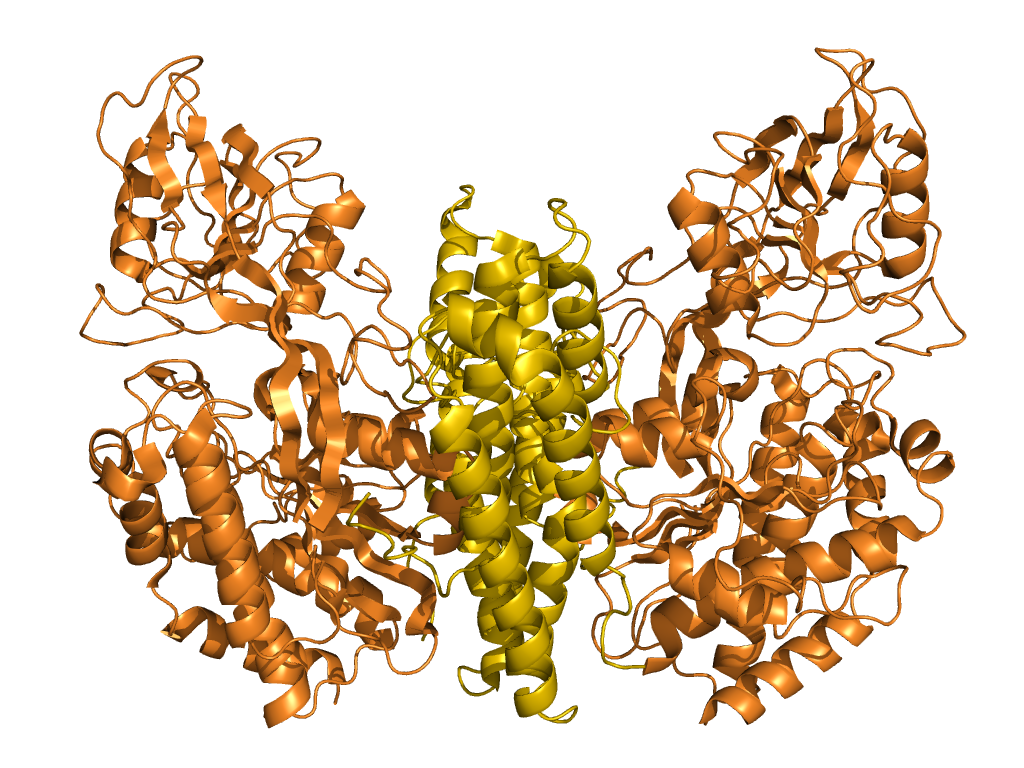 Ectodomain
(AA 89 – 760))
Transmembrane region 
(AA68 - 88)
Cytoplasmic region 
(AA1 - 67)
46
[Speaker Notes:  helices and β barrels]
Hydropathy Plot Determination for Transferrin Receptor 1 (TfR1)
Obtain protein sequence from http://www.uniprot.org website.

Search in: Protein Knowledge (UnitProtKB)
Query: Transferrin Receptor 1
Click on Homo Sapiens Entry (Q9UP52)
Sequence: Copy the sequence

     1  MMDQARSAFSNLFGGEPLSYTRFSLARQVDGDNSHVEMKLAVDEEENADNNTKANVTKPK
    61  RCSGSICYGTIAVIVFFLIGFMIGYLGYCKGVEPKTECERLAGTESPVREEPGEDFPAAR
   121  RLYWDDLKRKLSEKLDSTDFTGTIKLLNENSYVPREAGSQKDENLALYVENQFREFKLSK
   181  VWRDQHFVKIQVKDSAQNSVIIVDKNGRLVYLVENPGGYVAYSKAATVTGKLVHANFGTK
   241  KDFEDLYTPVNGSIVIVRAGKITFAEKVANAESLNAIGVLIYMDQTKFPIVNAELSFFGH
   301  AHLGTGDPYTPGFPSFNHTQFPPSRSSGLPNIPVQTISRAAAEKLFGNMEGDCPSDWKTD
   361  STCRMVTSESKNVKLTVSNVLKEIKILNIFGVIKGFVEPDHYVVVGAQRDAWGPGAAKSG
   421  VGTALLLKLAQMFSDMVLKDGFQPSRSIIFASWSAGDFGSVGATEWLEGYLSSLHLKAFT
   481  YINLDKAVLGTSNFKVSASPLLYTLIEKTMQNVKHPVTGQFLYQDSNWASKVEKLTLDNA
   541  AFPFLAYSGIPAVSFCFCEDTDYPYLGTTMDTYKELIERIPELNKVARAAAEVAGQFVIK
   601  LTHDVELNLDYERYNSQLLSFVRDLNQYRADIKEMGLSLQWLYSARGDFFRATSRLTTDF
   661  GNAEKTDRFVMKKLNDRVMRVEYHFLSPYVSPKESPFRHVFWGSGSHTLPALLENLKLRK
   721  QNNGAFNETLFRNQLALATWTIQGAANALSGDVWDIDNEF
47
[Speaker Notes:  helices and β barrels]
Hydropathy Plot Determination for Transferrin Receptor 1 (TfR1)
Go to http://www.vivo.colostate.edu/molkit/hydropathy/
Insert the sequence into the window
Specify window size
Specify Kitt-Doolittle scale
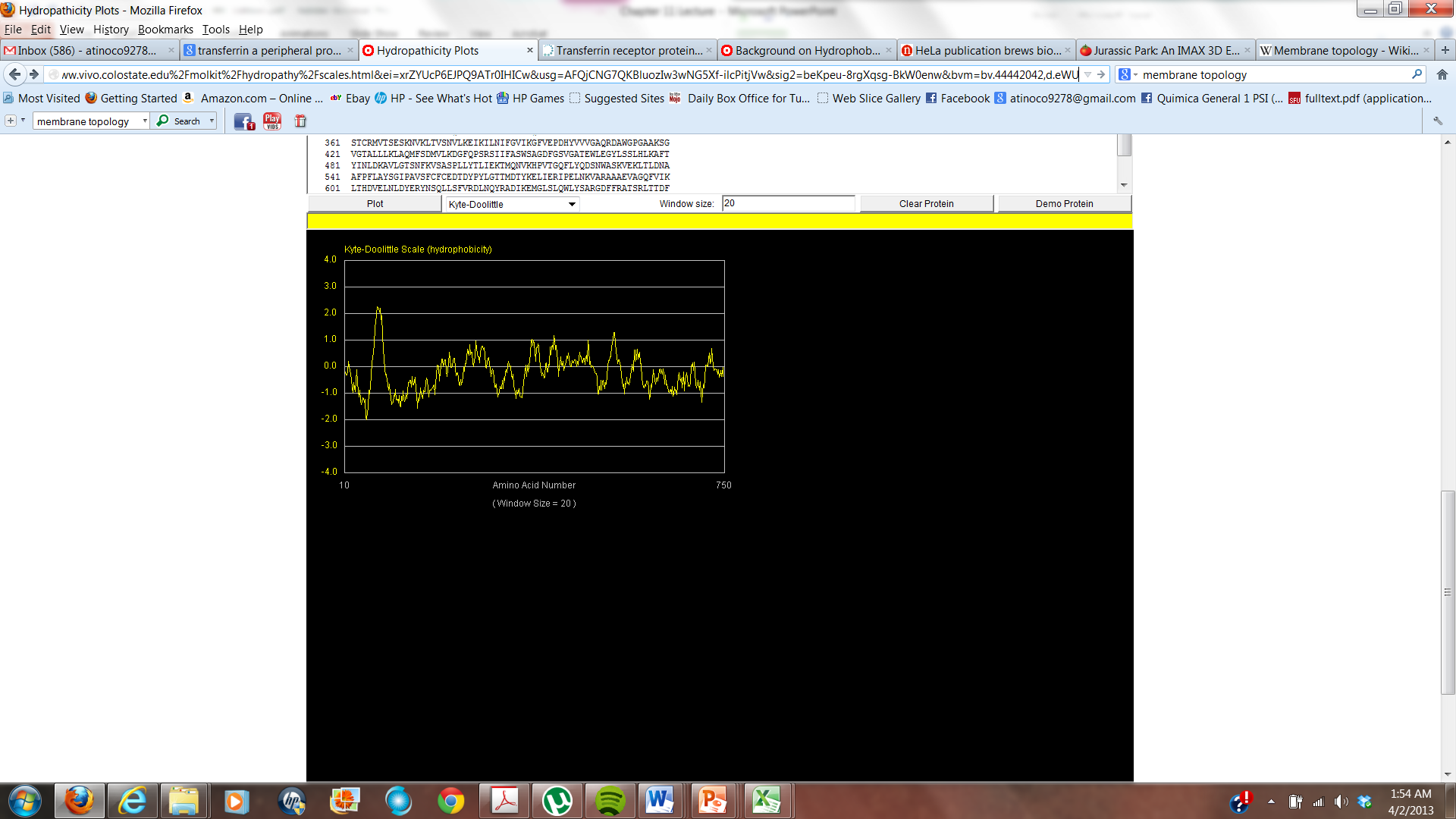 One transmembrane region correctly
predicted at the N-    terminus
48
[Speaker Notes:  helices and β barrels]
Hydropathy Plot Correctly Predicts 7 Transmembranes for Bacteriorhodopsin
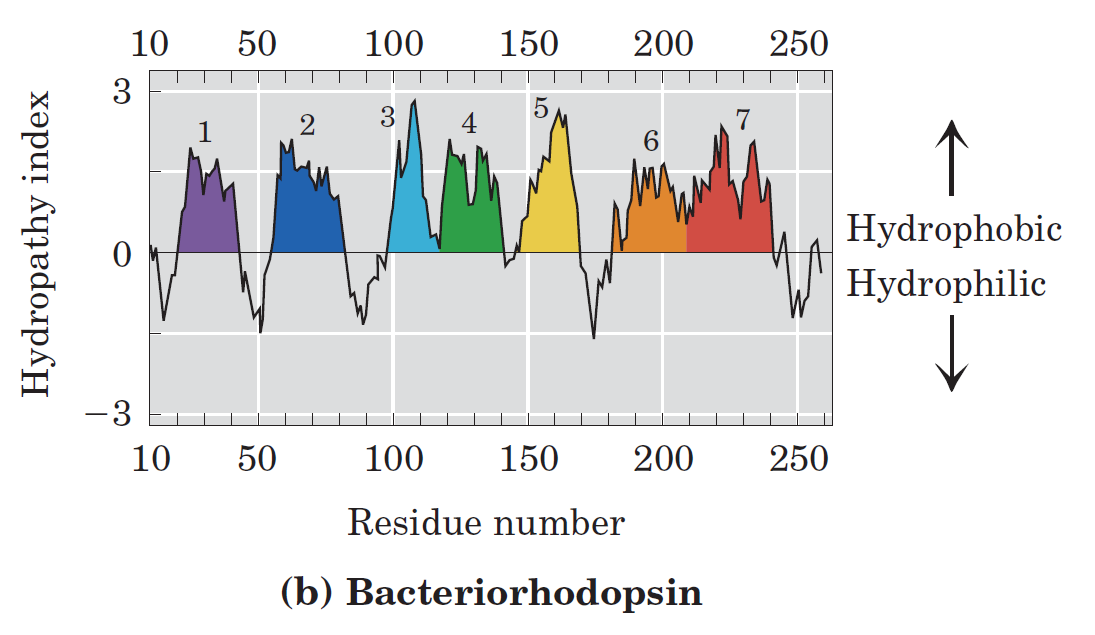 49
[Speaker Notes:  helices and β barrels]
6F. Lipid Anchors
Some membrane proteins are lipoproteins. 
They contain a covalently linked lipid molecule
Long-chain fatty acids
Isoprenoids
Sterols
Glycosylated phosphatidylinositol (GPI)

The lipid part can become part of the membrane
The anchoring process is reversible.
May be more than one attached lipid moiety
Other interactions, such as ionic attractions between positively charged Lys residues in the protein and negatively charged head groups contribute stability.
50
[Speaker Notes:  helices and β barrels]
6F. Lipid Anchors
There is asymmetry in lipid anchoring.

GPI anchors are found only on the outer leaflet of the plasma membrane.

Lipid component displays a targeting function

Directs proteins to correct membrane location
51
[Speaker Notes:  helices and β barrels]
6F. Lipid Anchors
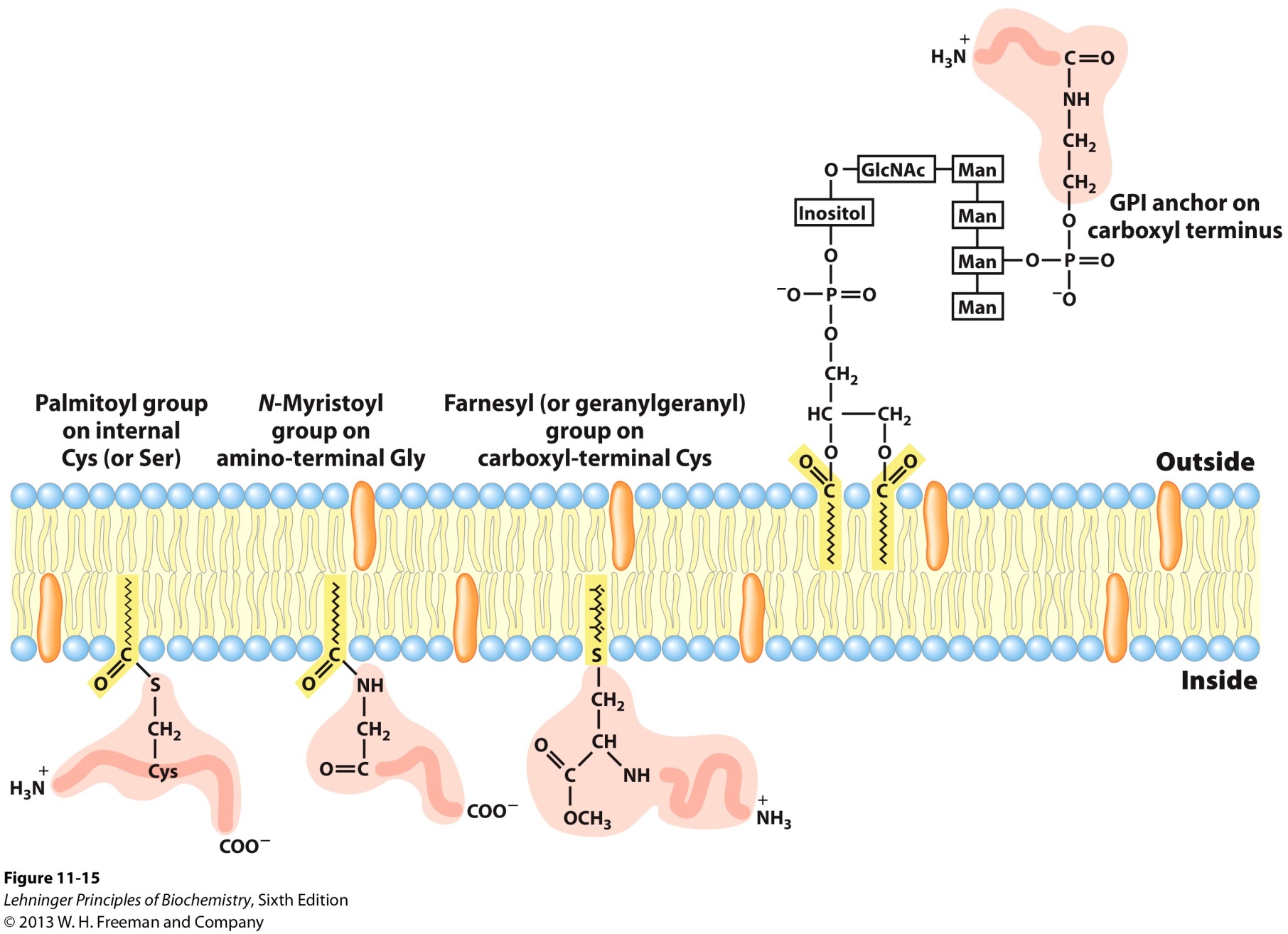 52
[Speaker Notes:  helices and β barrels]